From Logs to Lumber:NHLA Yield Analysis
Tony Parks
Strategic Adviser,
NHLA Yield Analysis
[Speaker Notes: Good Morning, My Name, My Experience, The reason I am here. 
Before we get into the presentation let me ask a question.

If someone was to walk into this room and offer you the opportunity to increase your annual profitability by $400,000 without changing anything but processes and procedures, no capital expense, no increase in payroll, How would you respond? I am here to introduce you to that opportunity.]
“For over 115 years, NHLA’s Inspection Services have played a key role in ensuring our members’ success. I am proud to announce the next generation of member value, the NHLA Yield Analysis to continue that  tradition of service to the hardwood industry.”
				Darwin Murray
		President, 
		NHA Board of Managers
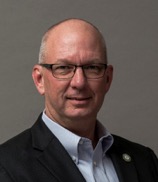 [Speaker Notes: Since 1898,the NHLA Rules and the Inspection Services have been instrumental to the success of the hardwood industry.]
Markets are Changing
From Log to Lumber: NHLA Yield Analysis
What is yield analysis
Inspection services – 200 years experience
Take the time to know what we don’t know
New Competitors
Price increases for raw materials
Competition for logs
[Speaker Notes: But we also recognize that the lumber market has changed dramatically… we faced with new competitors for natural resources. We face  price increases for raw materials and increased competition for logs.]
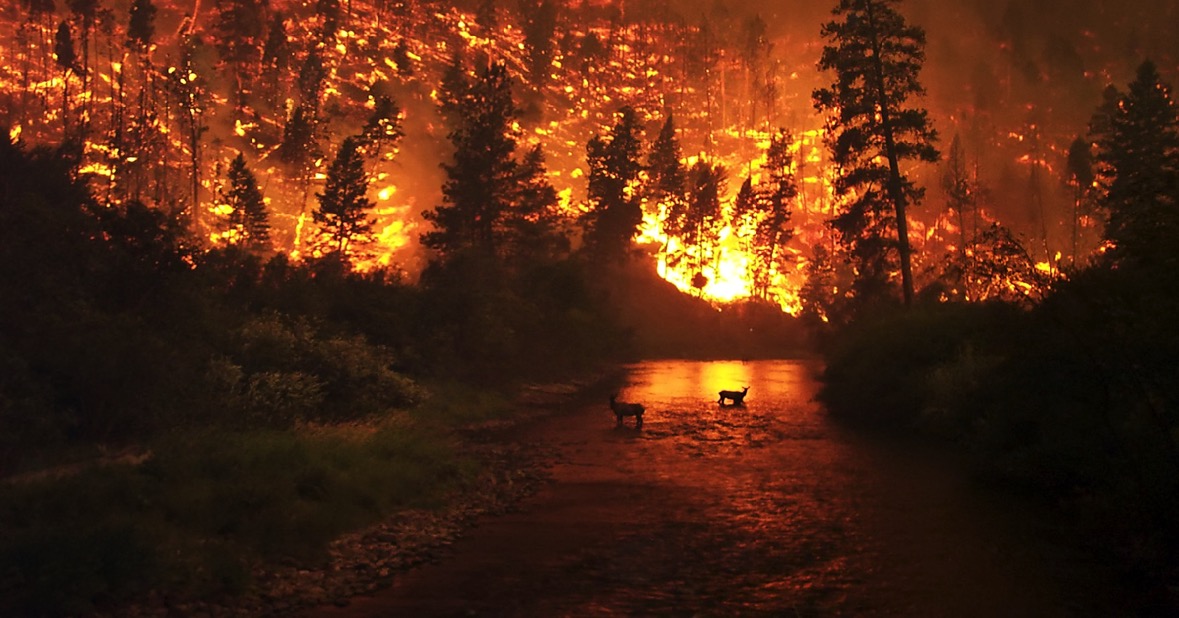 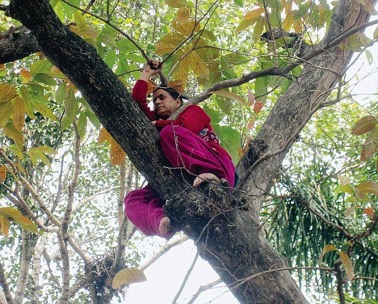 And I won’t even start talking bout the activists who would rather watch our hardwood fore
[Speaker Notes: And I am not even going to mention having to deal with activists who would rather watch our forests burn than allow proper forest management.]
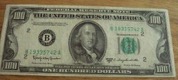 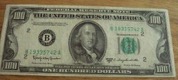 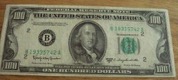 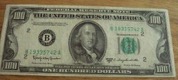 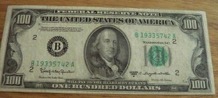 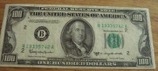 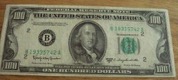 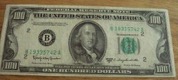 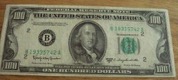 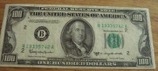 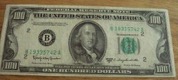 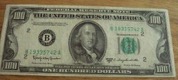 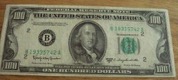 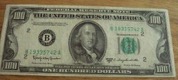 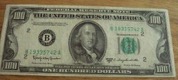 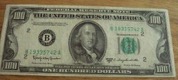 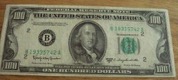 [Speaker Notes: Now when you see this picture….how  many of you see lumber?  

The NHLA Inspections Services has developed a process resulting in providing guidance to get more out of your logs
Higher yields, increased productivity and profitability. NHLA’s objective is to make our industry more competitive in global markets.]
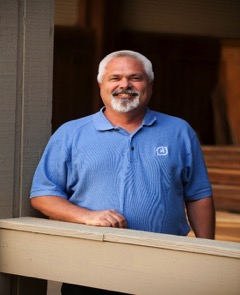 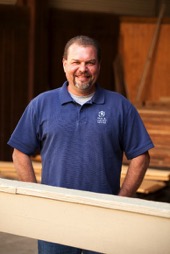 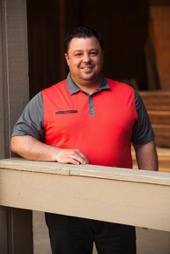 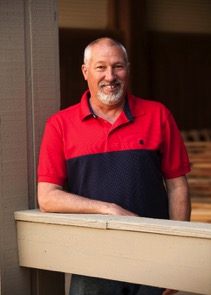 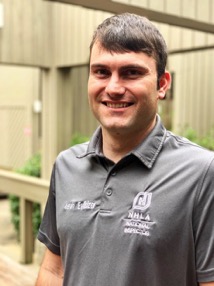 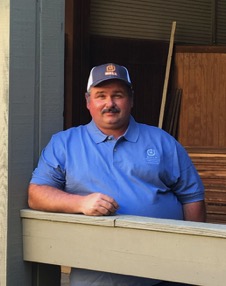 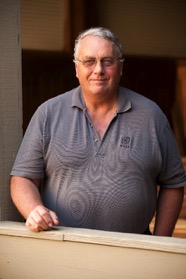 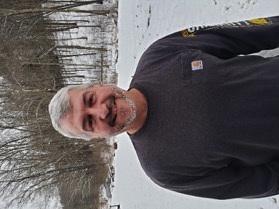 [Speaker Notes: What can do to make our members more money?]
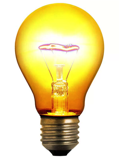 Why just grade the lumber?
Why not help 
members improve 
the Yield & Value of the lumber produced?
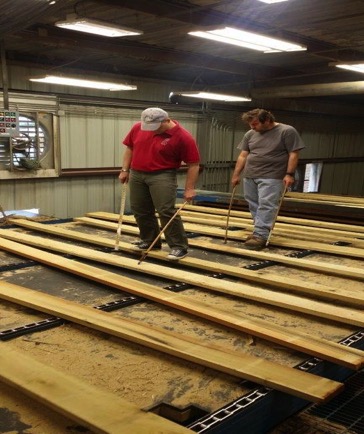 [Speaker Notes: As markets continue to change and the pressures on sawmillers increased, NHLA asked a very important question, why are we just grading lumber that comes off the chain …..?

 We realized that because of the expertise of our inspectors, we could do more. 

Why not look for ways to help our members recover recover more profitability from our logs?]
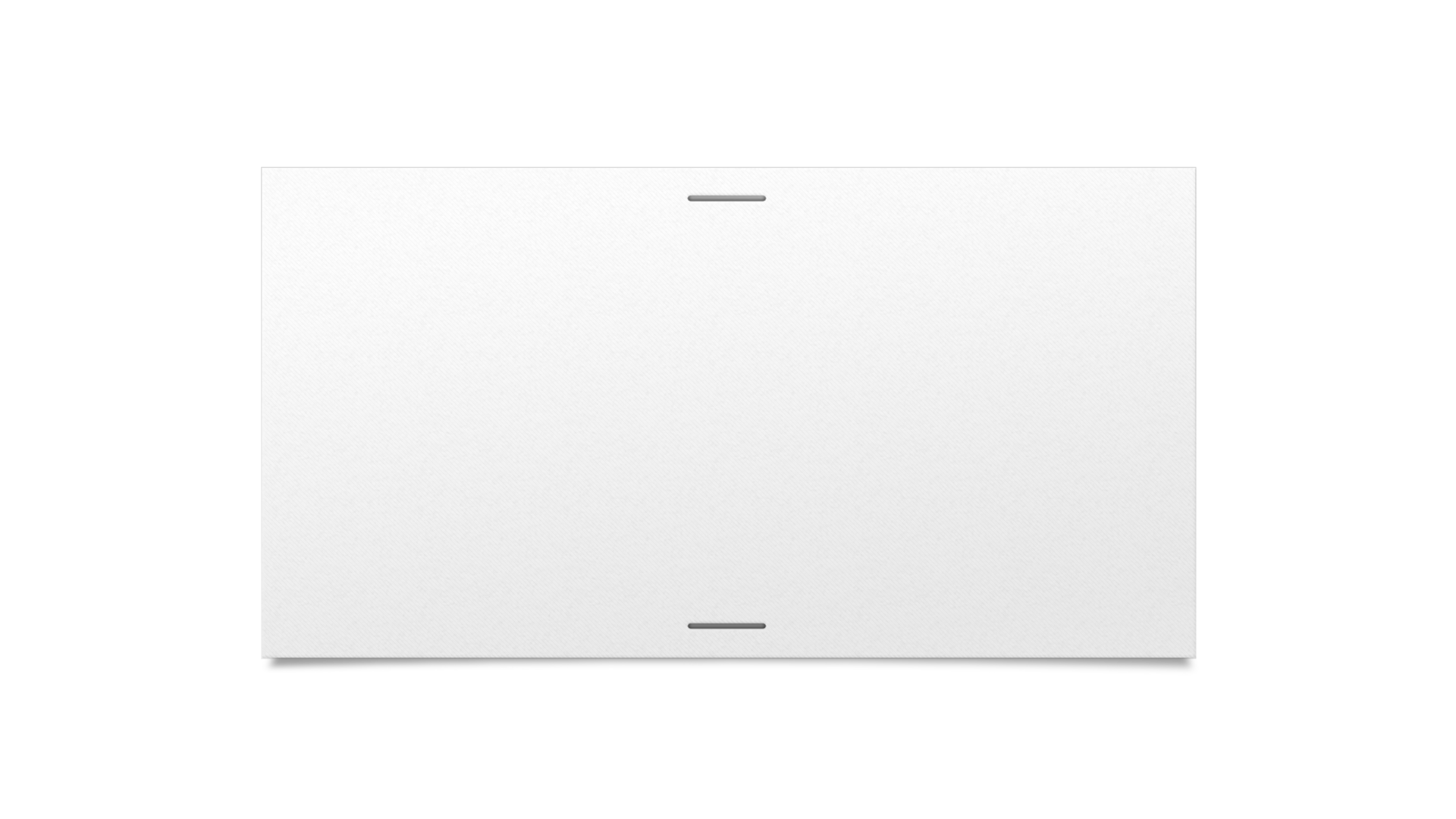 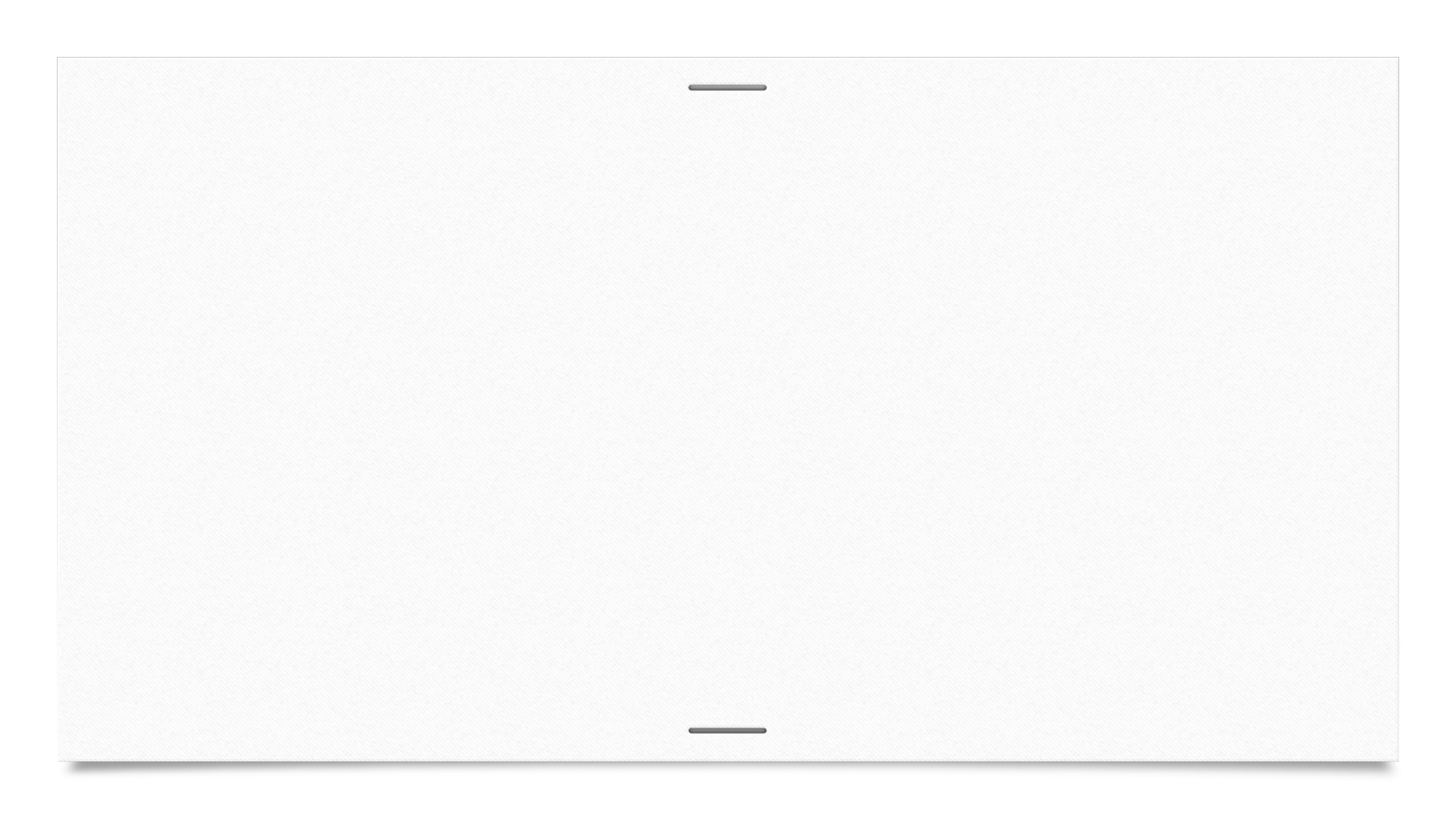 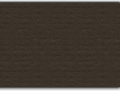 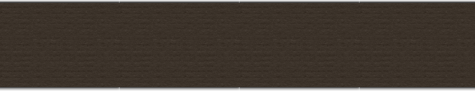 Higher Utilization of Raw Materials =
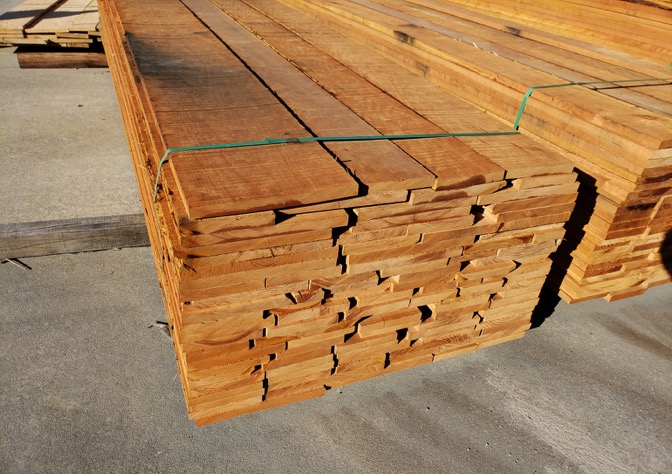 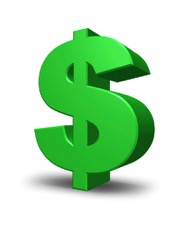 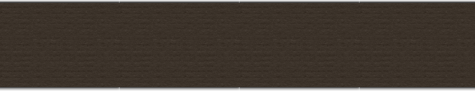 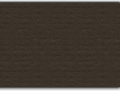 [Speaker Notes: Because we all know that higher yield  equals increased profitability.

Our objective is not to make boards, but to make money.]
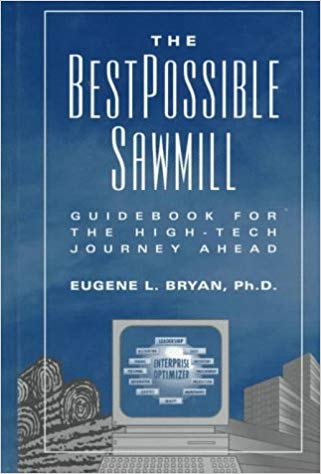 “If you do not measure it, 
you cannot manage it.” 

by Eugene Bryant
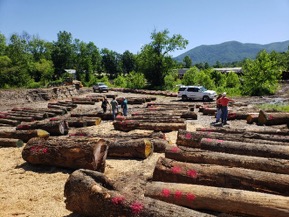 From Logs to Lumber: The NHLA Yield Analysis
Proprietary Process:
Productivity 
Yield
Profitability
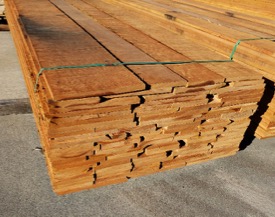 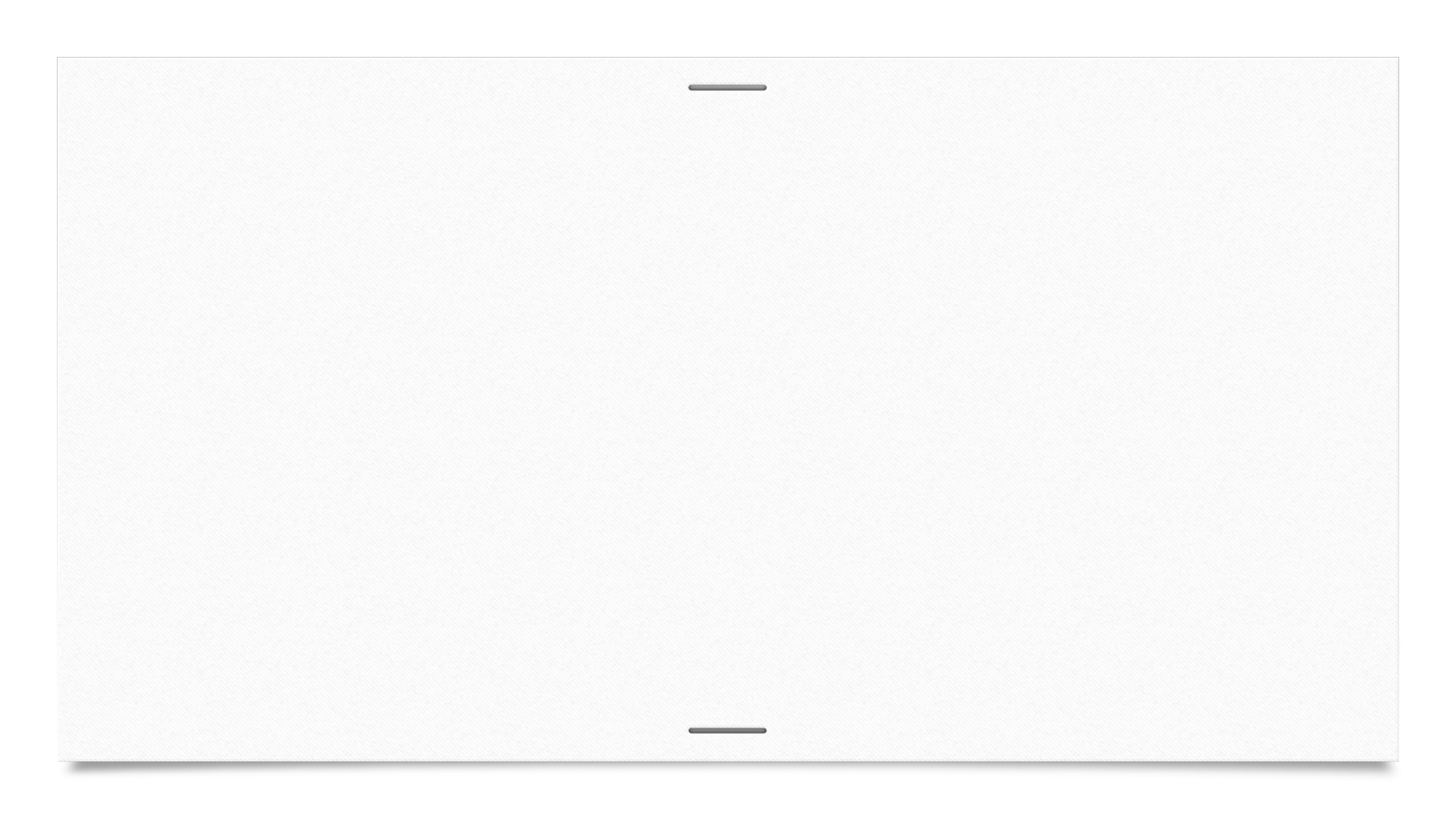 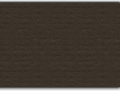 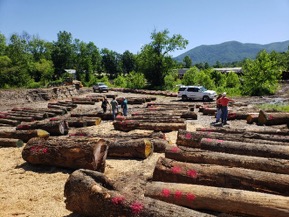 NHLA Yield Analysis Team  Objective - Recover Lost Profits
100 years of experience
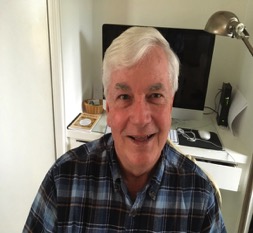 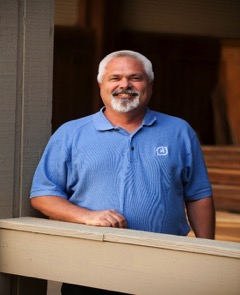 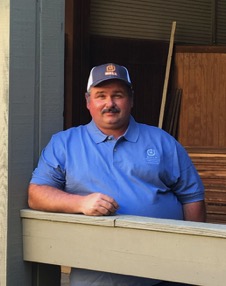 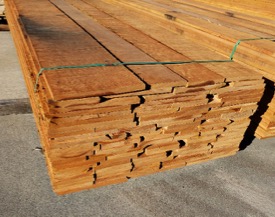 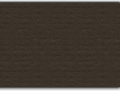 [Speaker Notes: The NHLA Yield Analysis Team have already proven their ability to help sawmills recover lost profits through its proprietary quality control process.]
Introducing the NHLA Yield Analysis
$3.9 million lost profits recovered
$230,000 to $680,000 annually
$400,000 on average recovered per mill
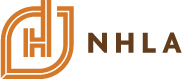 [Speaker Notes: This is what has been achieved in the last 12 months]
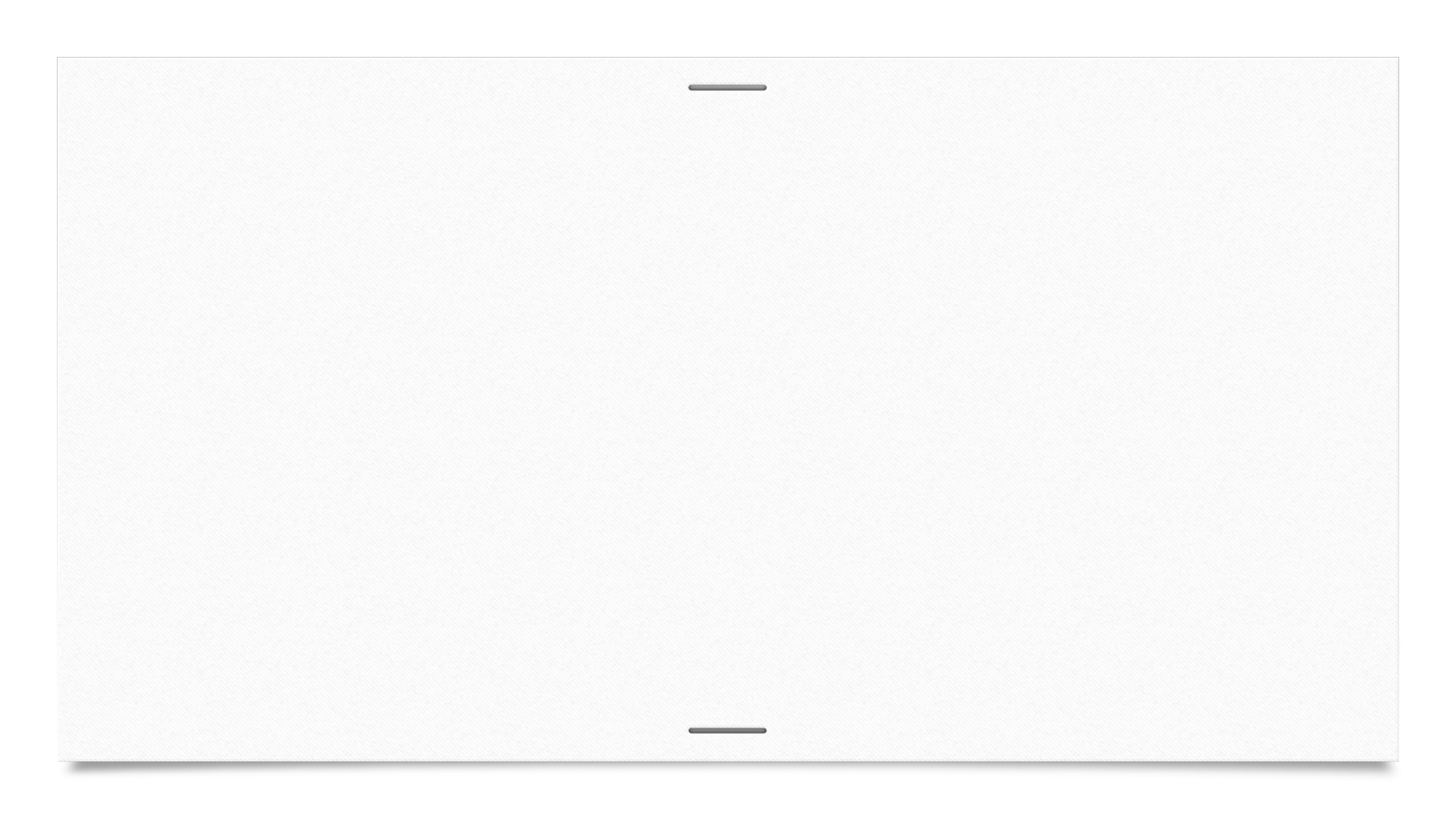 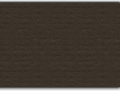 NHLA Yield Analysis
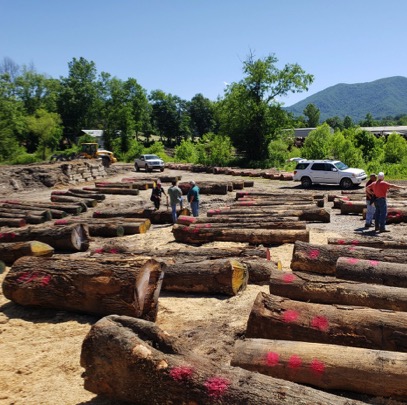 Species Specific Yield Analysis 
Diameter & Grade Specific Profitability
Lumber Recovery Factor
Follow Up Visits by Inspectors to Chart Progress
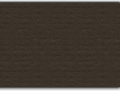 [Speaker Notes: We start with your logs. What if we could offer you a 4% increase in lumber value?]
Yield Analysis Partnership
Calibration
Machine Parameters
Yield Loss 
Log Yard
Headrig
Resaw
Gang Saw
Trimmer
[Speaker Notes: Continue the program to ensure you maintain higher revenue volumes.
We show you how to make sure it doesn’t happen again.]
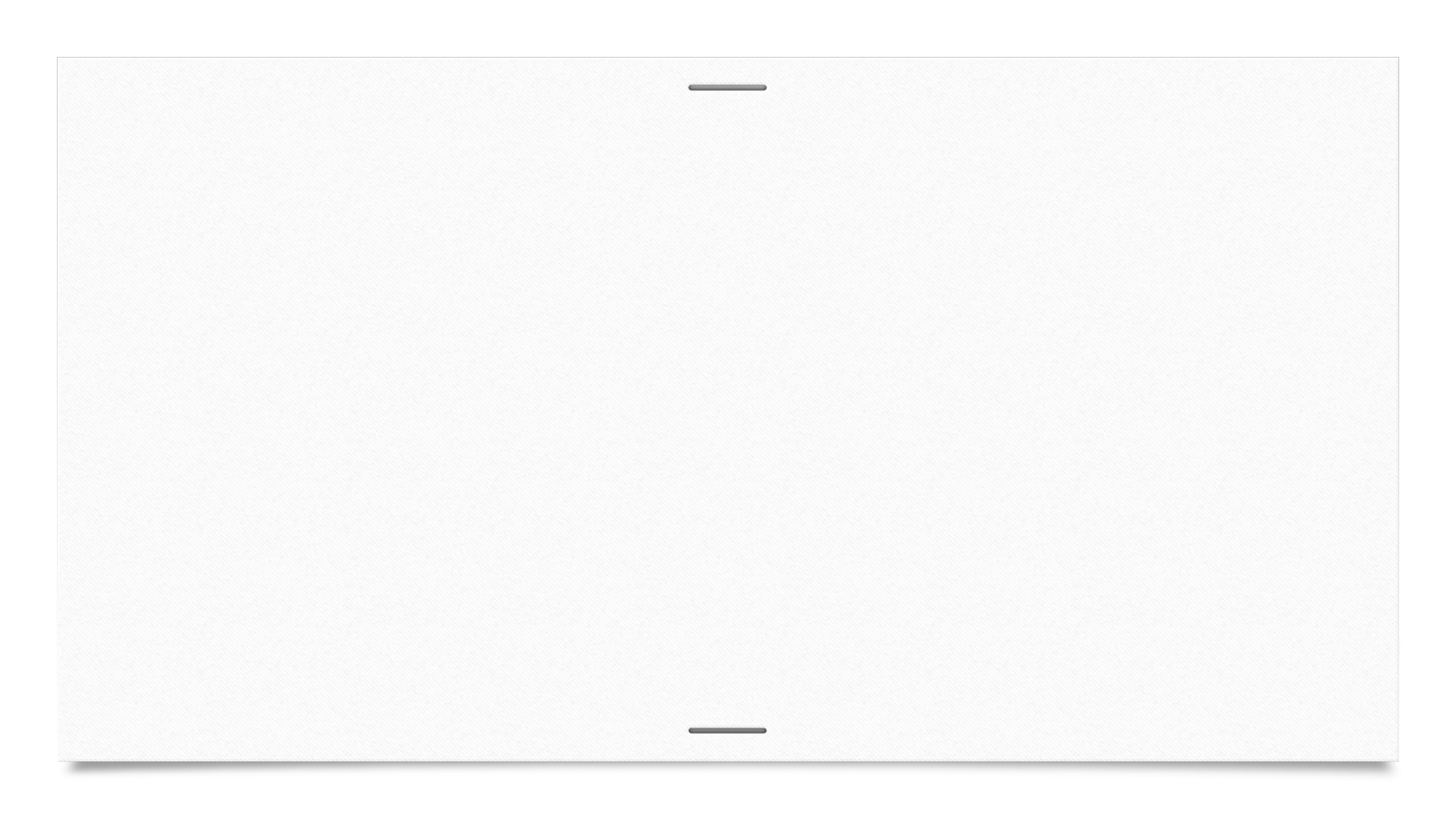 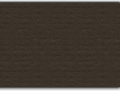 Yield Analysis Process – Education
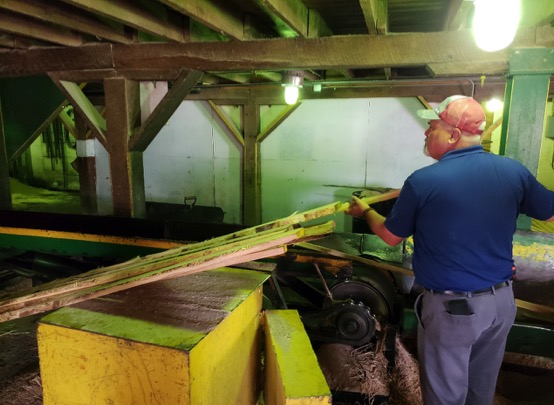 Sawing Techniques
Edger/Trimmer
Log Scaling/Grading
Lumber Grading
Quality Control 
Saw Filing
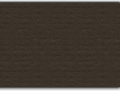 Industry Benchmarks
Lumber Recovery Factor
Previous Tests by USFS
Previous Tests by NHLA
Overrun
Productivity Per Hour
Board Foot Productivity
[Speaker Notes: Each participant’s values are confidential, but NHLA sees the value of creating a data base for the industry.]